Postsecondary Perkins Update
October 10, 2017
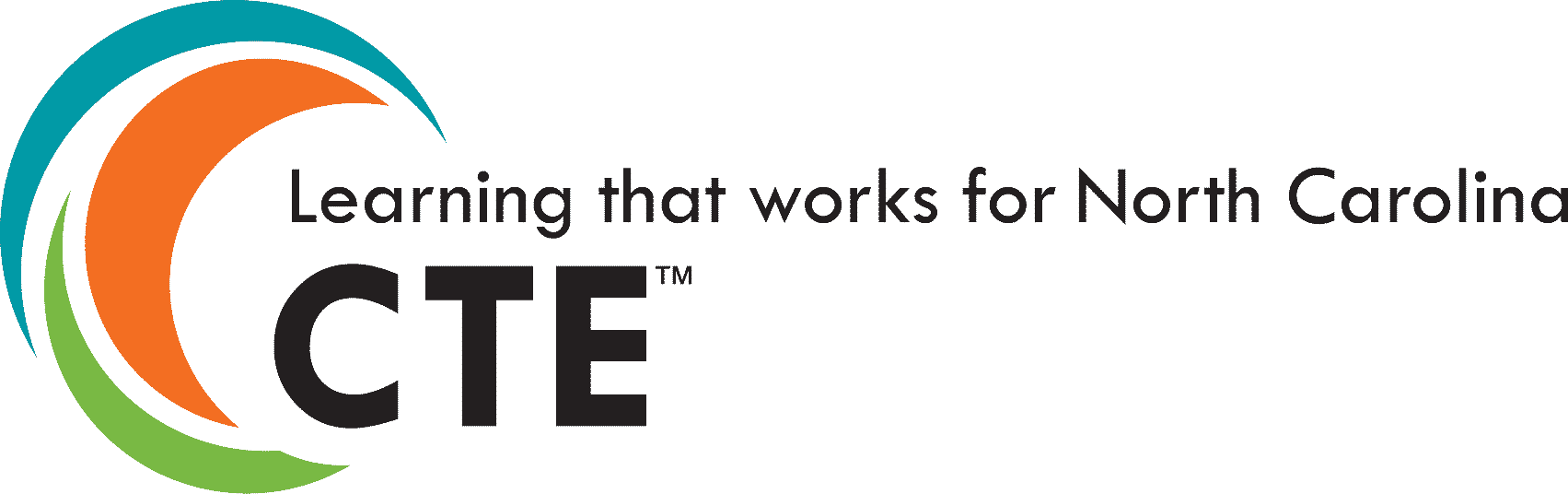 www.ncperkins.org
Understanding Pathways
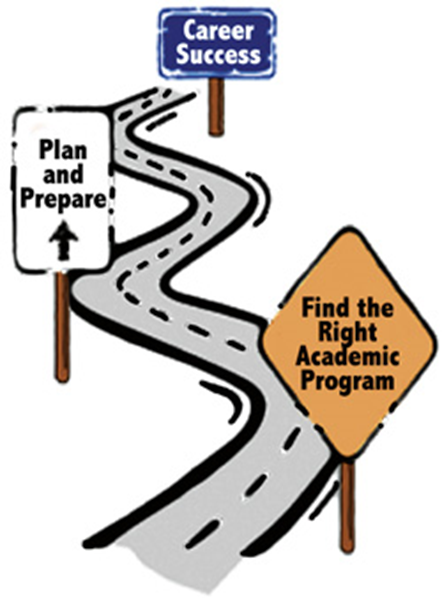 [Speaker Notes: =====
NCWorks Partnership Conference
Tursday, October 6, 2016 @ 3:00 p.m.]
I want to go into healthcare…where do I start?
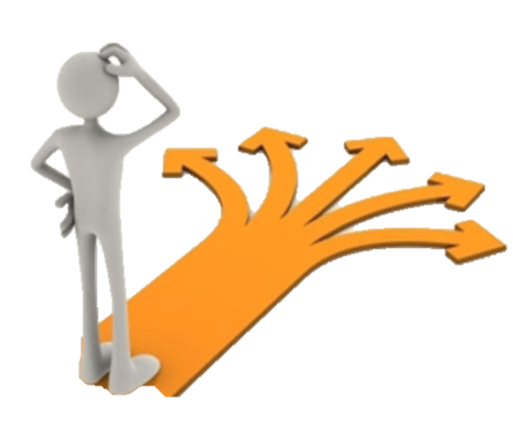 Respiratory Therapist
Nurse
CNA
Dental Hygienist
Radiographer
What paths did you take to get where you are today?
You came to a fork in the road and you took one path? Have  you ever thought of where you would be if you had taken another?
Do you know someone who changed directions, purposefully or because of particular circumstances?
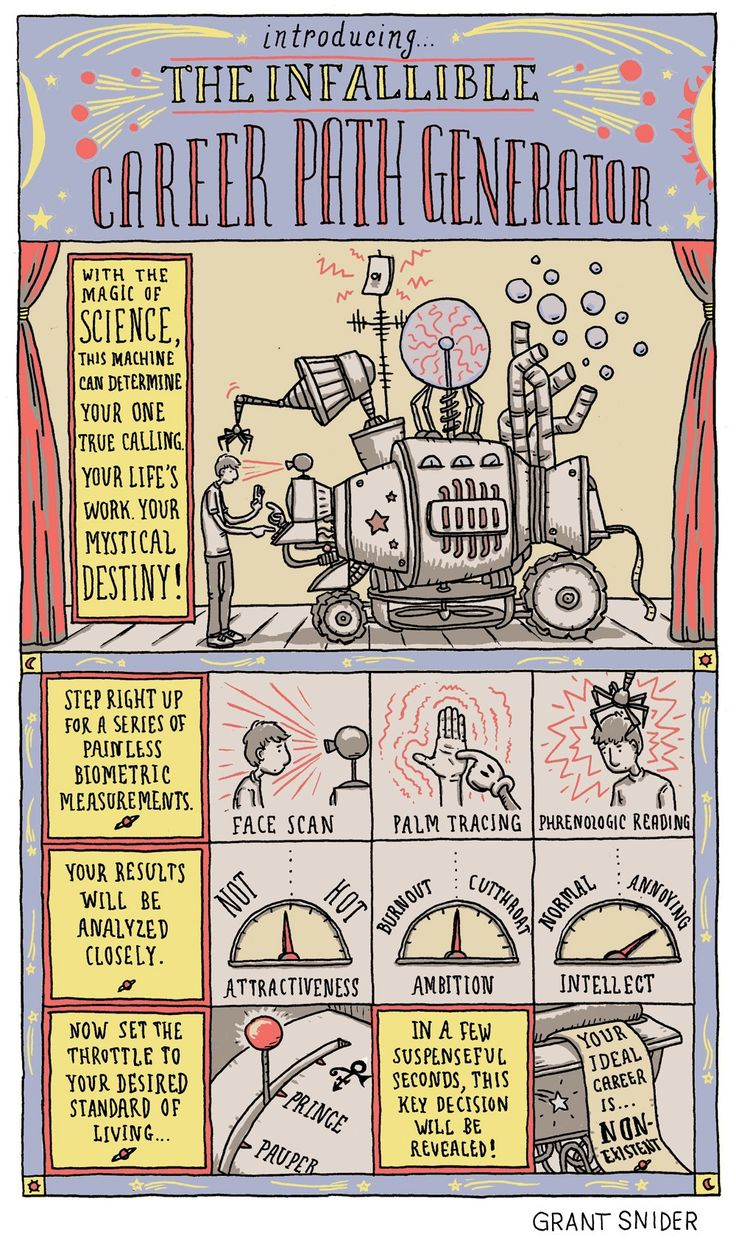 CAREER
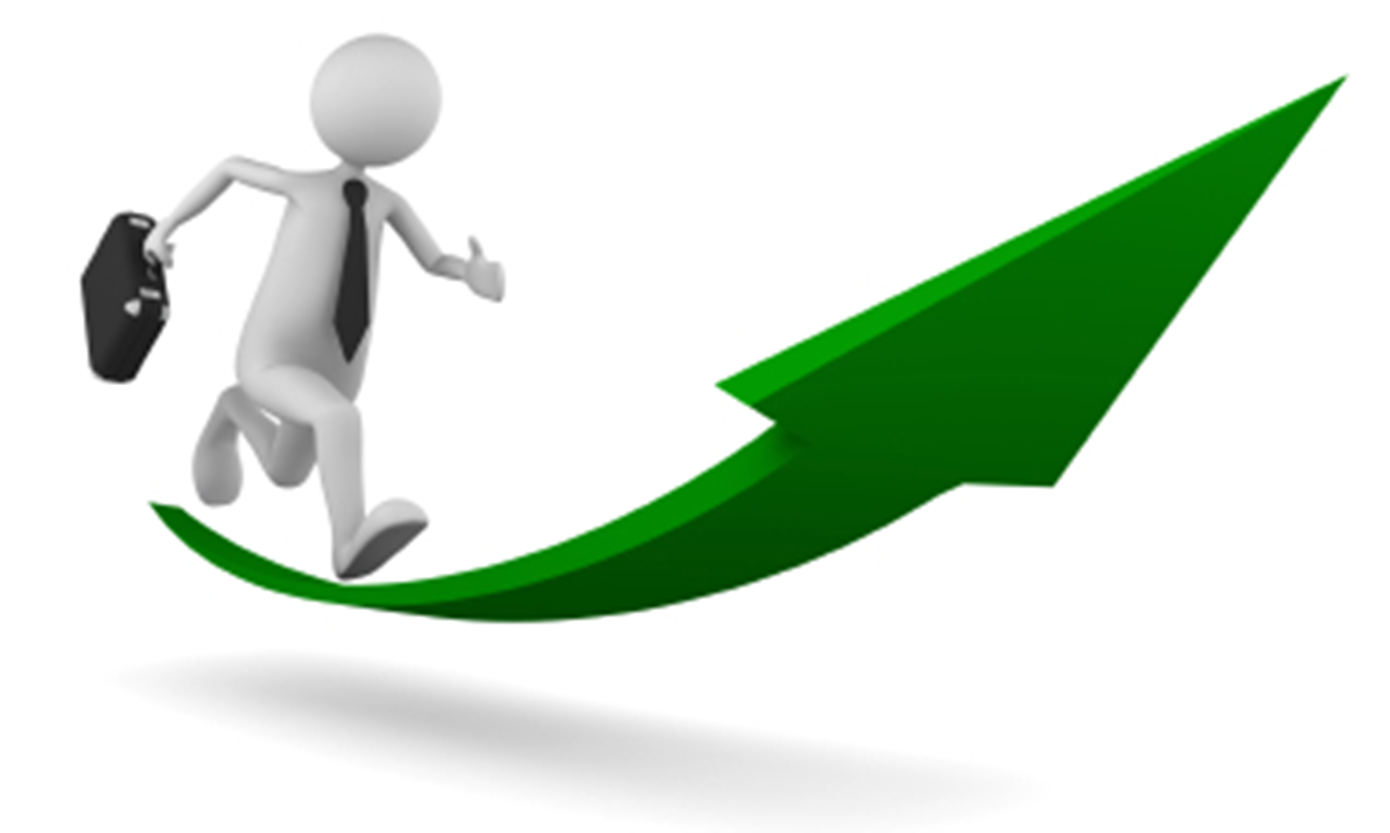 Seamless Flow to Work
High School Diploma
Middle School
Student 
Graduate
Dislocated Worker
Under- employed
Unemployed
Career Changer
WBL
Community College AAS
WORK
Certificate 

Diploma 

Degree
Community College AA
Basic Skills Plus
Continuing Education
Customized Training
University
Proprietary School / Training
Apprenticeship
[Speaker Notes: Note work-based learning is integrated across  and through all programs of study or training]
Takeaways
The need for career pathways
The types of career pathways and their relationships with each other
Focus is on the Customer
The system works together to benefit the customer (aka the student & the employer)
Types of Pathways within the NCCCS
Basic Skills Pathways
Career & College Promise
Perkins CTE 9-14 Pathways
Certified Pathways
GPS (NC Student Success Center)
Understanding Pathways
Basic Skills Plus Pathways
Workforce Innovation & Opportunity Act (WIOA)
Title II Adult Education and Family Literacy Act
Signed into law July 22, 2014
Designed to help job seekers access:
Employment
Education
Training
Support services 
Goal – Help job seekers succeed in the labor market and to match employers with the skilled workers they need to compete in the global economy.
Basic Skills Plus Pathways
Align with the skills needed by industries in the state or regional economy
Prepare individuals to succeed in a range of education options, including apprenticeships
Include counseling to support an individual in achieving the individual’s education and career goals
Include, as appropriate, concurrent education and training opportunities for a specific occupation or occupational cluster
Organize education, training, and support services to meet individual needs and accelerate  the educational and career advancement
Enable individuals to attain a high school diploma or equivalent, and at least one recognized postsecondary credential
Help individuals enter or advance within an occupation or occupational cluster.
Basic Skills Plus Pathway ExampleComputer Integrated Machining
Basic Skills Plus Pathways
For more information:
Dr. Cassandra AtkinsonCollege and Career Readiness Transitions Coordinatoratkinsonc@nccommunitycolleges.edu919-807-7144
Understanding Pathways
Career and College Promise
Career & College Promise
Legislation
Career & College Promise (CCP) – Session Law 2011-145
Updated in 2017 to allow Workforce Continuing Education pathways the lead to a recognized industry credential
Transfer Pathway
Associate in Arts
The CCP College Transfer Pathway Leading to the Associate in Arts is designed for high school juniors and seniors who wish to begin study toward the Associate in Arts degree and a baccalaureate degree in a non-STEM major. 
Associate in Science
The CCP College Transfer Pathway Leading to the Associate in Science is designed for high school juniors and seniors who wish to begin study toward the Associate in Science degree and a baccalaureate degree in a STEM or technical major. 
Associate in Engineering
The College Transfer Pathway (CCP) leading to the Associate in Engineering is designed for high school juniors and seniors who wish to begin study toward the Associate in Engineering degree and a baccalaureate degree in a STEM or technical major.
Transfer Pathway (Cont)
Associate Degree Nursing
The Career and College Promise (CCP) ADN Pathway is designed for high school juniors and seniors who wish to pursue a career in nursing.  Student who complete this pathway are prepared to apply for admission into community college or university nursing programs.
Associate in Fine Arts in Visual Arts
The CCP College Transfer Pathway Leading to the Associate in Fine Arts in Visual Arts is designed for high school juniors and seniors who wish to begin study toward the Associate in Fine Arts in Visual Arts and a baccalaureate degree in Fine Arts-Visual Arts.
CCP Career & Technical Education Pathways
Curriculum
Workforce/Continuing Education
Must be in compliance with State or industry-recognized training standards
Must have System Office approval prior to implementation
While changes have been made to CCP Procedures, State Board code still prevents colleges from developing instruction for high schools students.
Revision of State Board code is underway and it is anticipated that students may begin in the Spring 2018.
Colleges can begin the planning process now.
Must be in compliance with current curriculum standard
Must contain either a minimum of 12 SHC derived from core of curriculum standard or consist of courses in a local traditional certificate as listed in the college’s catalog.
Must be approved to offer the traditional program.
No course pick lists in any CTE program of study (including local certificates submitted as CTE programs of study).
Must have System Office approval prior to implementation. Local certificates submitted as CTE programs of study must include a statement that verifies the courses are listed in the college's catalog for a traditional certificate
CCP Information
Career & College Promise Operating Procedures
http://www.nccommunitycolleges.edu/sites/default/files/basic-pages/academic-programs/attachments/section14_18aug2017_operating_procedures_v2.pdf
Career & College Promise FAQs for Parents
http://www.nccommunitycolleges.edu/sites/default/files/basic-pages/academic-programs/attachments/ccp_parent_faq_8.11.14v3.pdf
For more information:
Dr. Lisa EadsProgram Coordinator Early Childhood, Public Service Technologies, Career & College Promise
eadsl@nccommunitycolleges.edu919-807-7133

Workforce Continuing Education CCP
Margaret Roberton
Associate Vice President for Workforce Development – Continuing Education
robertonm@nccommunitycolleges.edu
919-807-7159
Understanding Pathways
Perkins 9-14 CTE Pathways
CTE 9-14 Pathways - Components
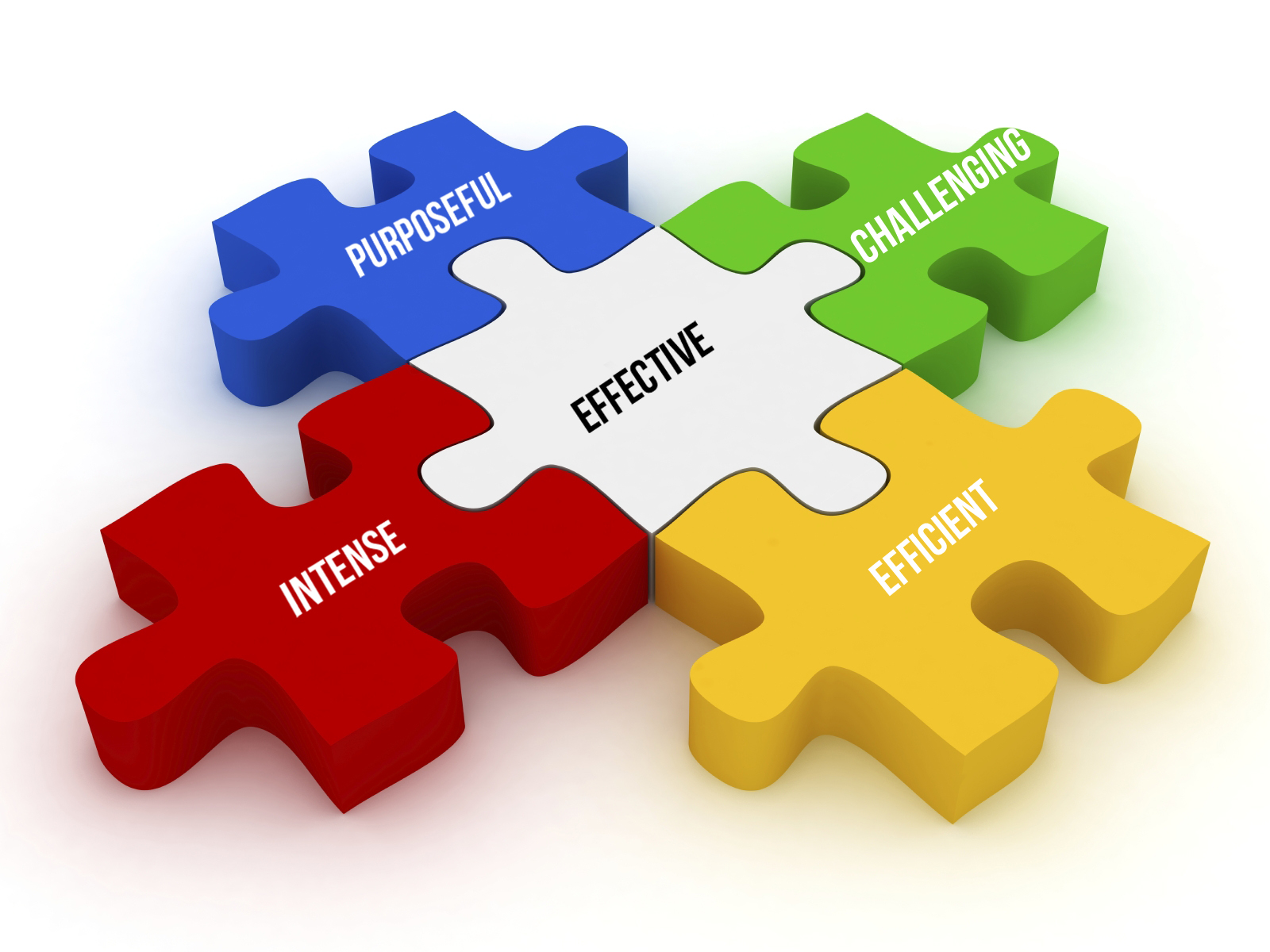 WBL
CCP
Employer Engagement
Career Development
Industry Credentials &
Articulation
[Speaker Notes: What do we my by each one of these area? 
Discuss in Groups Report Out]
Pathways - Characteristics
Seamless framework in demand-driven, data-informed clusters 
Engage employers
Offer Career Development & Awareness
Coordinate training and Programs of Study that: 
accept credit and articulate credit for prior leaning, 
integrate work-based learning, 
contain multiple entry and exit points, 
award credentials, certificates, diplomas, and degrees that meet workforce needs
Place individuals in full-time jobs
Employer Engagement
Assist in developing the pathways 
Offer suggestions, strategies, and opportunities for work-based learning (WBL) 
Work with program designers in determining learning outcomes 
Education and training for certificates and credentials 
Provide for and serve as mentor
Interview and hire completers
Career Development
Integrated Career Counseling and Coaching 
Coordinates intentional advising for middle school, high school, college, and career centers in a region to share labor market information and pathways to careers 
Provides career assessments such as interest, abilities, and skills to assist in career planning
Provides career advising, coaching, and planning 
Works with individuals to develop an integrated career plan leading to employment,  including classroom training and on the job training, and training that is integrated into an existing pathway framework.
Education and Training
Rigorous Programs of Study
A comprehensive structured approach for delivering career and technical education to prepare students thorough secondary and postsecondary education for work
Typically a grade 9-14 framework of classroom and  experiential learning
May include HS to CC articulated credit, opportunity for secondary students to earn postsecondary credit (CCP)
Programs of study may be aligned to regional industry needs, integrate technical and academic courses resulting in a certificate, diploma and/or degree
Programs of study within the pathway framework include intentional career advising, integrated work-based learning and accruing stackable credentials
Education and Training
Other Options to Build Into Framework
Multiple options for education and training are built into the Career Pathway Framework. These include and are not limited to:
Apprenticeship 
Continuing Education Certificate Programs 
Vendor Training  
Short-Term Targeted Training 
Basic Skills Plus
Rigorous Education and Training
A comprehensive, structured approach for delivering education and training to prepare individuals for work. 
Typically a framework of classroom and on-the-job learning.
May include credit for previous life/work experience 
Acknowledgement of certifications.
Certifications
Stackable - Certificates, Diplomas, Degrees, Credentials 
Credentials can be gained from education, employers, and third-party vendors.  The pathways leadership team will determine which credentials are appropriate for each pathway.
Certifications can be stackable and accruing allowing for open entry and open exit in the program of study of the pathway. 
Recognizing the value of independent learning, OJT, and other forms of skill development in each pathway, Credit for prior learning can be acknowledged and credited to the individual within the framework of the pathway.
Work-Based Learning
Experiential
Fundamental Skills & Soft Skills
Exploratory
Exploring Work
Engaged
Classroom learning applied on the job.
Cooperative Education
Apprenticeship
Internship
Structured Volunteer
Structured Service Learning
Job Shadowing
Employer Videos
Employer Projects in Class
Industry Tours
Junior Achievement
Part Time Work
Volunteer
Projects in Class 
Internship
Service Learning
Junior Achievement
CTSO
Individual Career or Employability Plan
Career Awareness
Career Plan
Assessment of Interests, Abilities, Skills 
Assessment of Prior Learning, Credentials 
Assessment of Pathway Identified Skills
Identification of Individual Career Goal
Articulation Coordination 
Program of Study Academic and Techincal Training
Academic & Technical Courses 
Education and/or Training Program
Credit for: Experiences, Articulated Course Plan, and Path Streamlined for Individual
Work-Based Learning
Exploratory - Shadowing, Mentoring
Experiential - Work Foundational Skills  
Engaged - Supportive of Classroom Education
Career Goal 
Work
Jobs within the Cluster 
Ability to Engage in Work 
Reengage in Education or Training 
Continuous Education /Training to Meet Career Goal
Articulation and Coordination Program of Study / Training
Build to meet employer’s need 
Stackable credentials
Open entry /exit 
Exit to work 
Articulate back to training 
Stack toward a degree
Certificate 

Diploma 

Degree
Understanding Pathways
Certified Pathways
Pathway System vs Pathways
A Career Pathways System is about the coordination of people and resources. Within education, this includes aligning our country's K–12 and postsecondary education systems and, in particular, the career and technical education services provided within and across program providers.
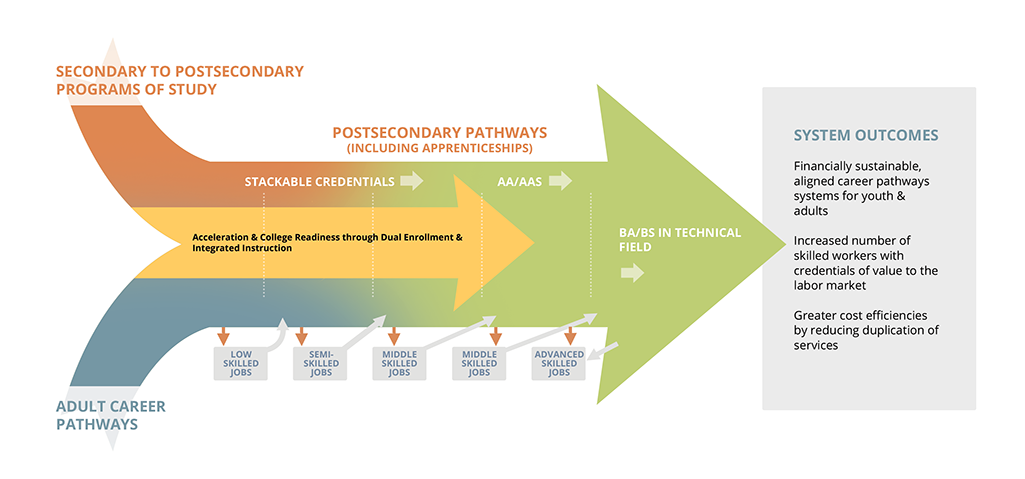 NCWorks Certified Career Pathways
What are Certified Career Pathways?
Seamless systems of education and workforce development programs, initiatives, and resources
Focused on matching worker preparation to employer need in high-demand occupations
Demand driven, employer led, collaborative, career aware, coordinated, work based, flexible, and evaluable
Designed to serve individuals from the most-entry level (middle and high school) to the most-senior level of career
NCWorks Certified Career Pathways Criteria
Demand-Driven and Data-Informed – meets documented workforce needs
Employer Engagement – employers provide curriculum input, work-based learning opportunities, and jobs to well-trained workers
Collaborative – education and workforce partners work together to develop and implement pathways
Career Awareness – students understand the pathway and the opportunities available
NCWorks Certified Career Pathways Criteria
Articulation and Coordination – encourage coordination of educational offerings and stackable credentials
Work-based Learning – students get practical, real-world experience
Multiple Points of Entry and Exit – reduce duplication of coursework and training
Evaluation – measure progress, chart success
NCWorks Certified Career Pathways
For more information visit https://www.nccommerce.com/wf/workforce-professionals/ncworks-certified-career-pathways
Understanding Pathways
NC-GPS (Guided Pathways)
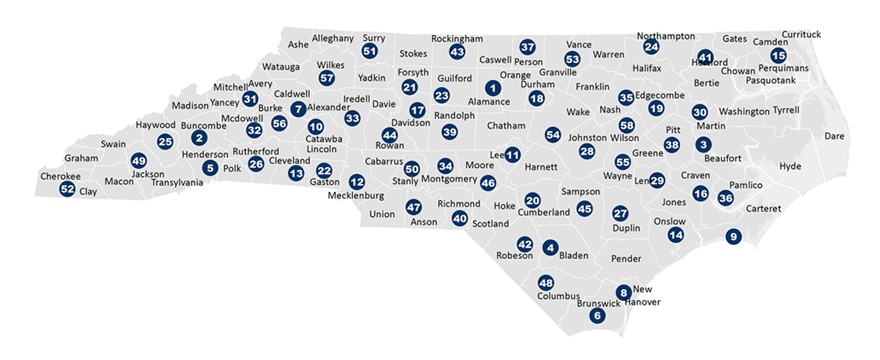 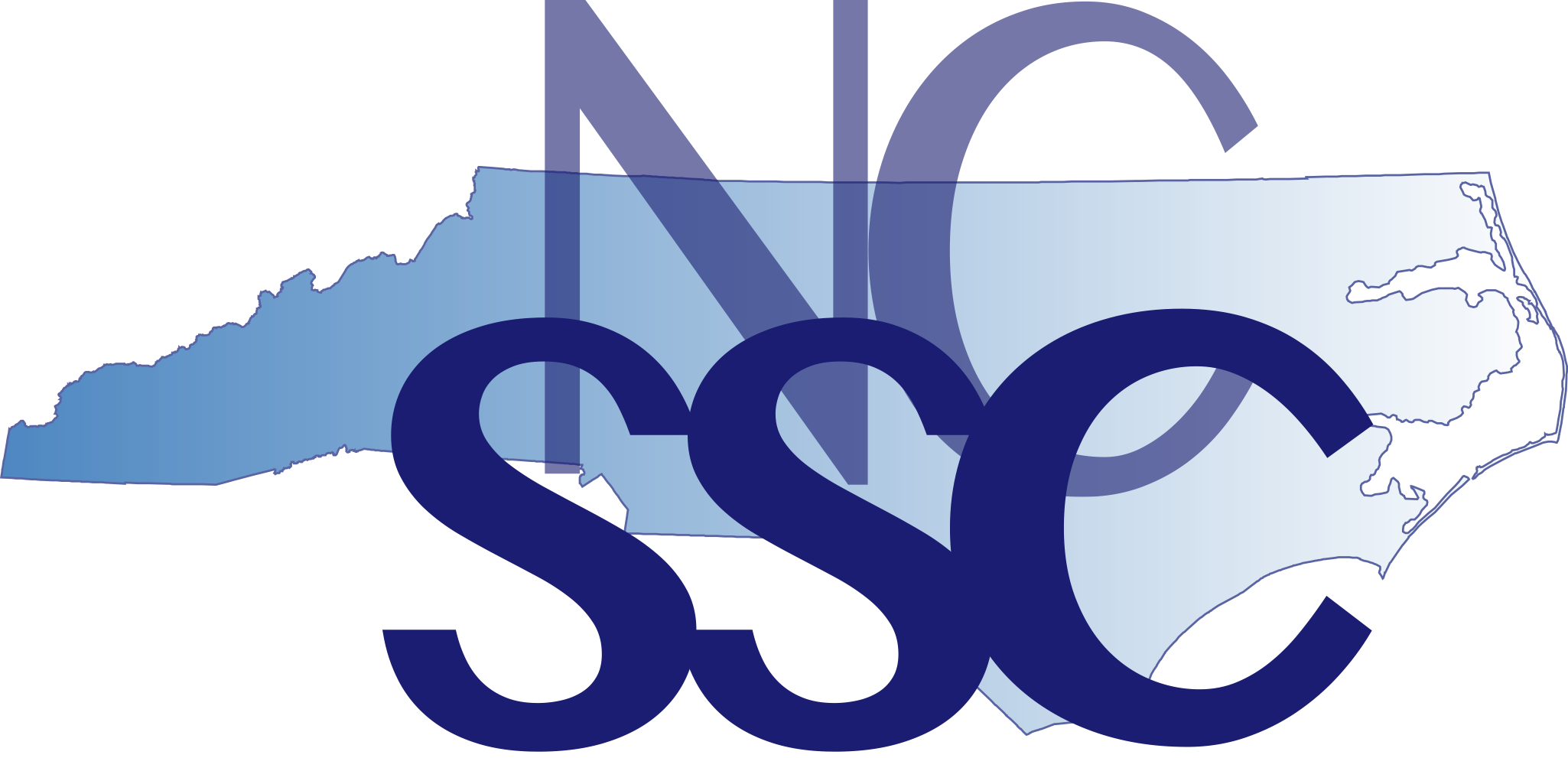 Serving 58 Community Colleges
The NC Student Success Center provides support for all 58 colleges to advance, scale, and sustain student success efforts. 

The NC Student Success Center helps colleges align policies and practices to ensure access, equity, significant learning, and completion of credentials. 

The NC Student Success Center represents the collective voice of NCCCS practitioners in state-level and national policy discussions.
NC-GPS: Coordinate 1
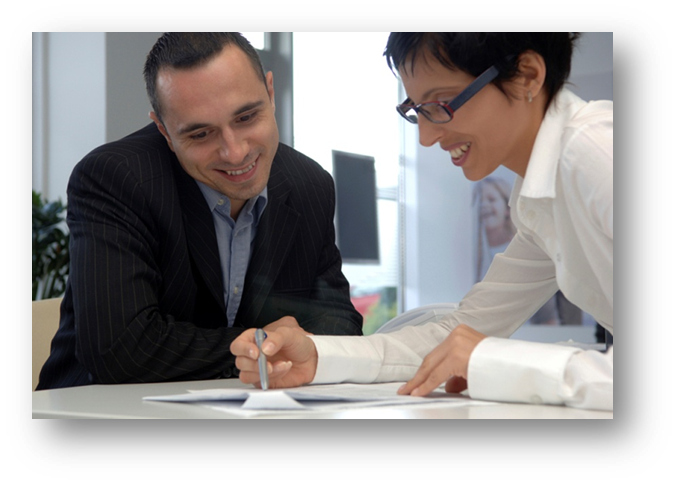 Clarify paths to student end goals
42
NC-GPS: Coordinate 2
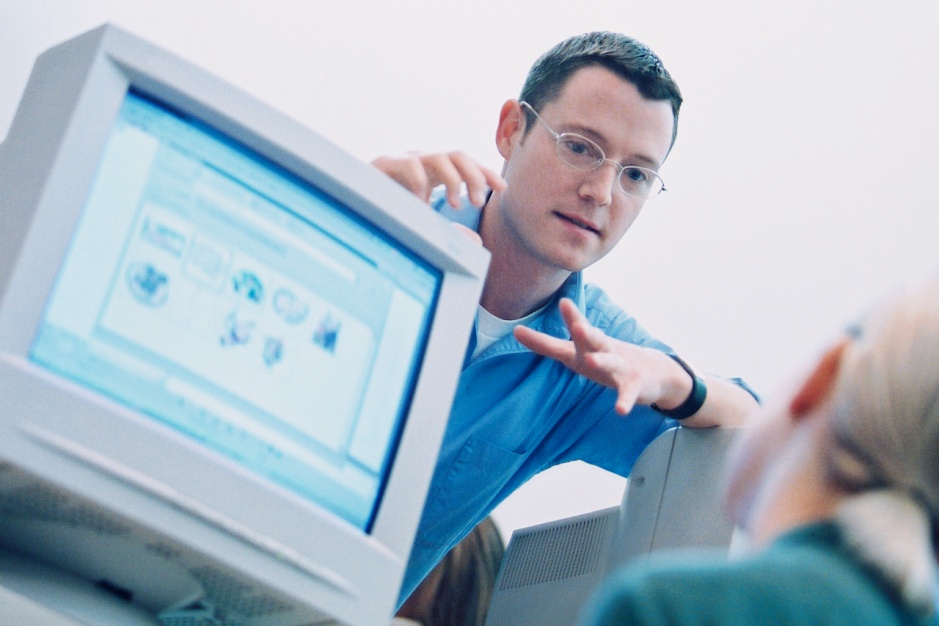 Help students choose and enter a pathway
43
NC-GPS: Coordinate 3
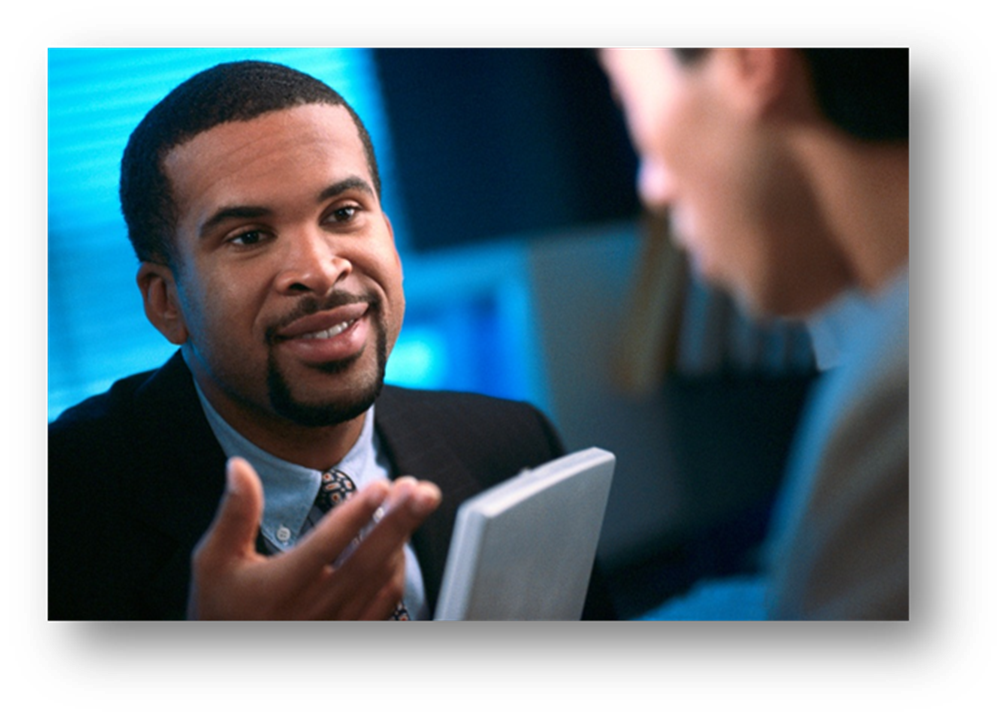 Help students stay on path
44
NC-GPS: Coordinate 4
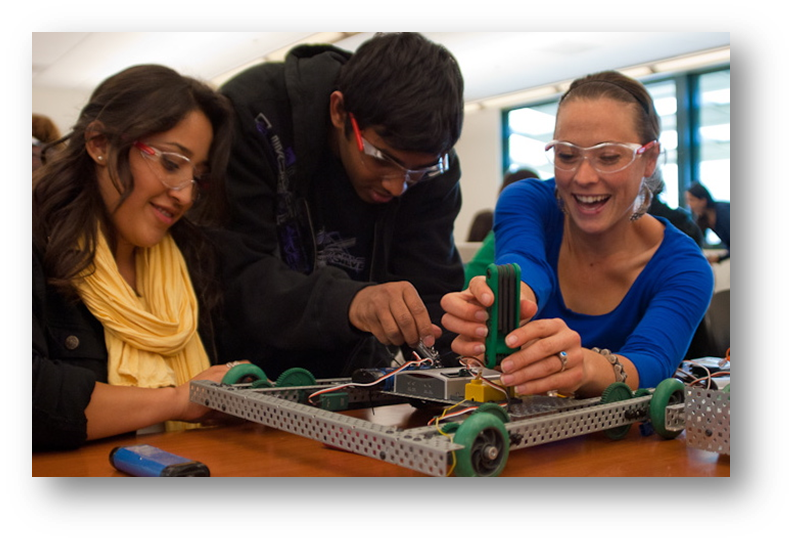 Ensure that   students are learning
45
NC-GPS works to help 58 colleges. . .
align policies and practices with the NCCCS mission and our values to ensure


access
equity
significant learning
completion of credentials
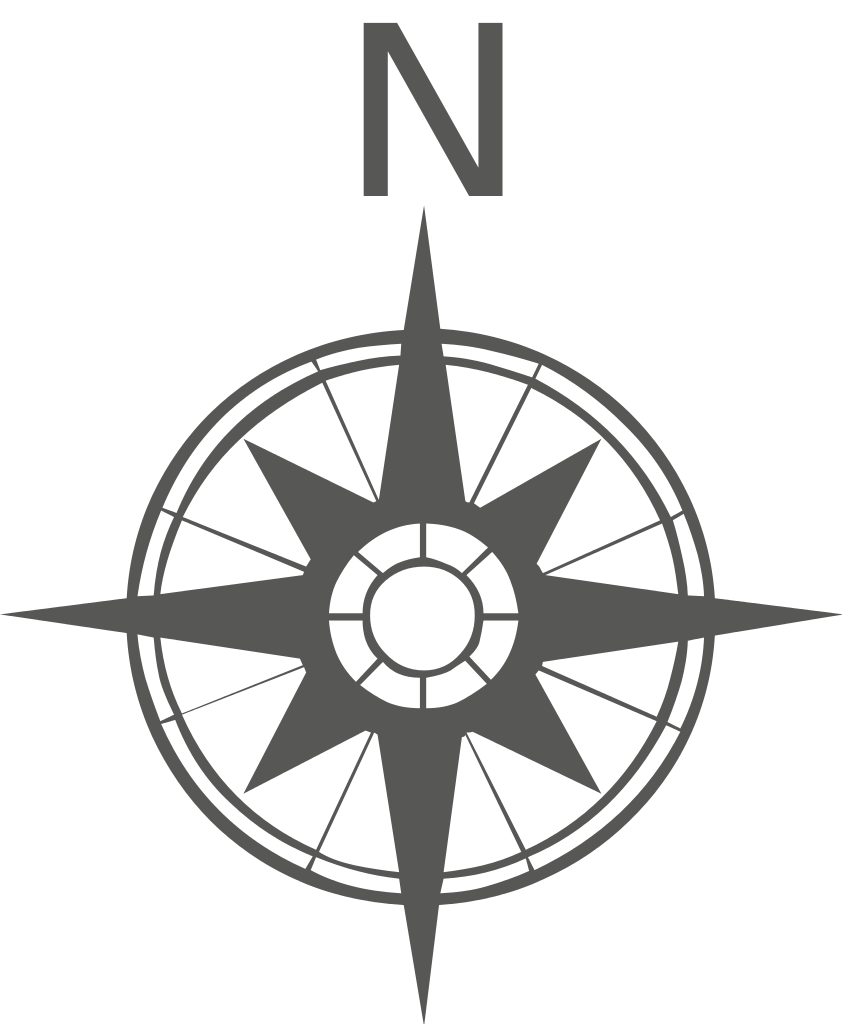 NC-GPS
For more information:
Dr. Roxanne NewtonExecutive Director, NC Student Success Centernewtonr@nccommunitycolleges.edu919-807-7107
Postsecondary Perkins Update
October 10, 2017
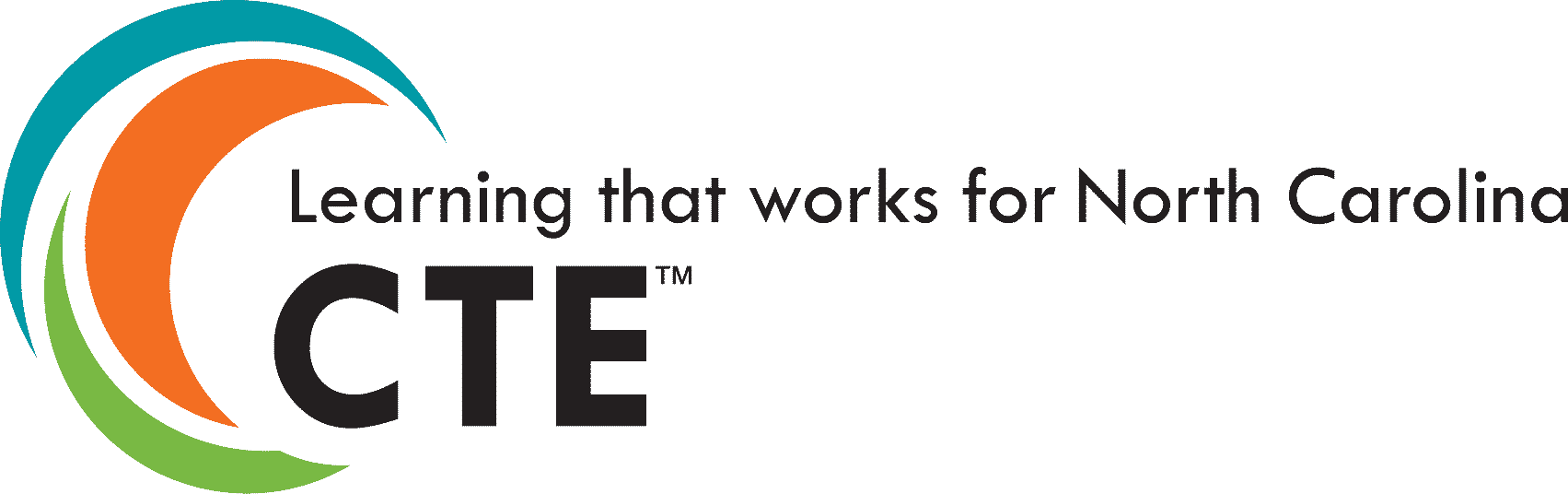 www.ncperkins.org
Manufacturing Week 2017
Central Carolina CC - Innovation Center
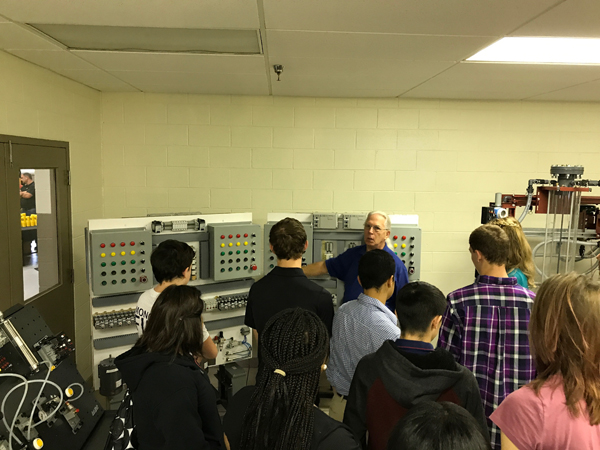 Central Carolina CC - Innovation Center
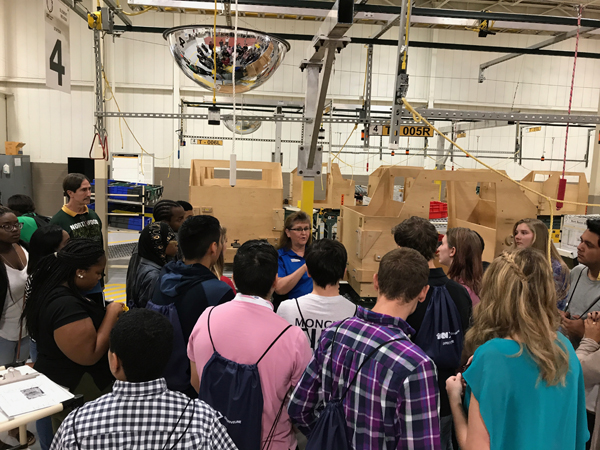 Central Carolina CC - Innovation Center
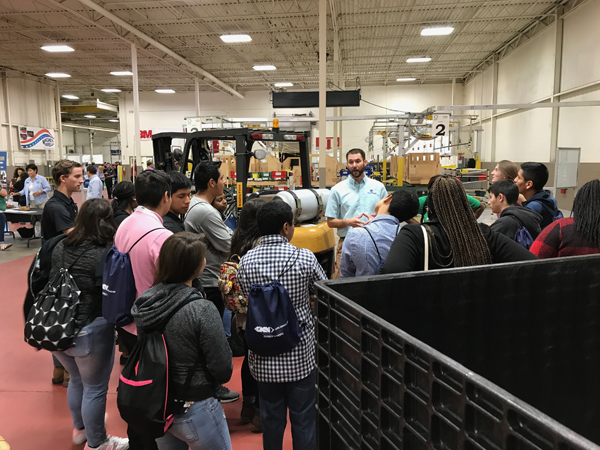 Central Carolina CC - Innovation Center
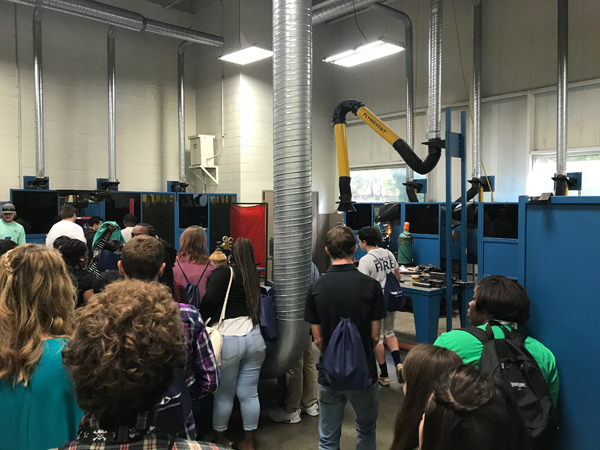 Central Carolina CC - Innovation Center
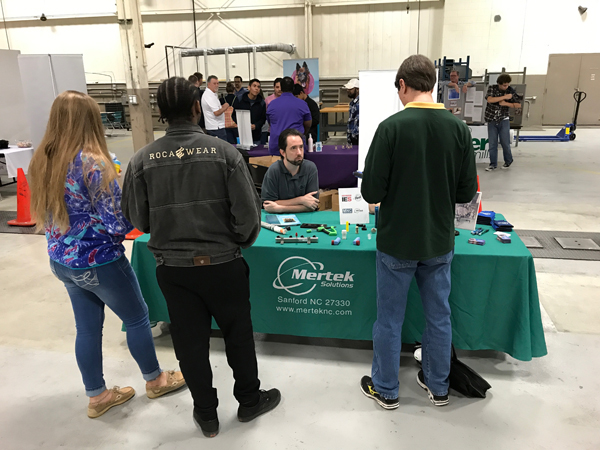 Central Carolina CC - Innovation Center
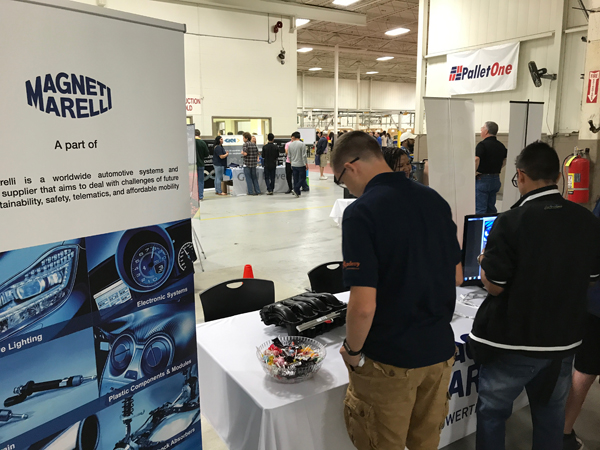 Central Carolina CC - Innovation Center
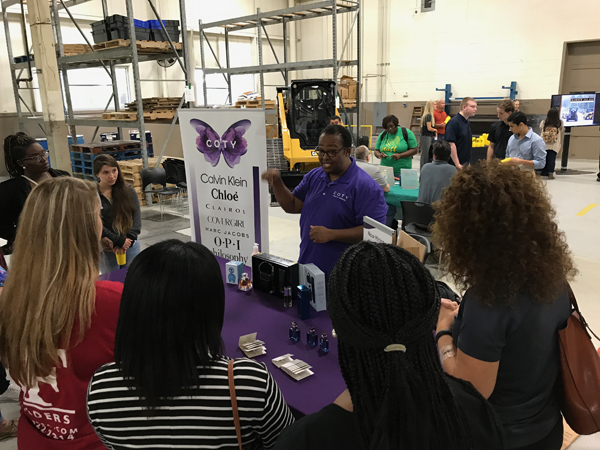 Central Carolina CC - Innovation Center
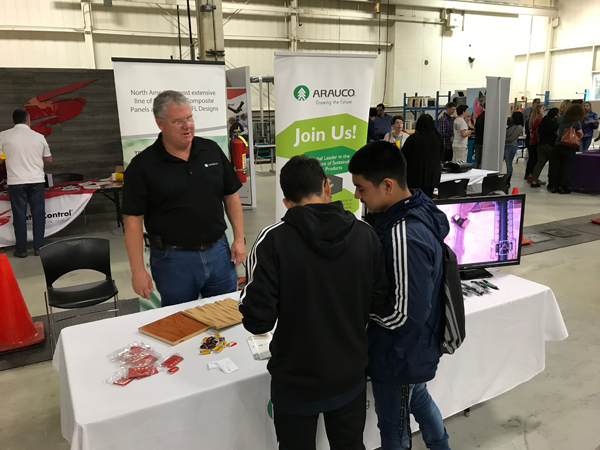 Central Carolina CC - Innovation Center
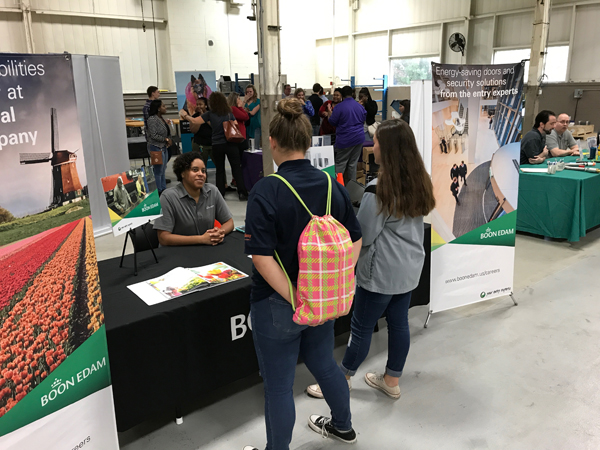 Central Carolina CC - Innovation Center
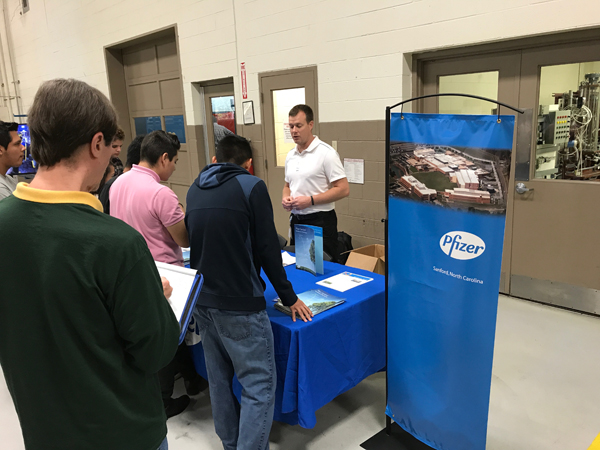 Central Carolina CC - Innovation Center
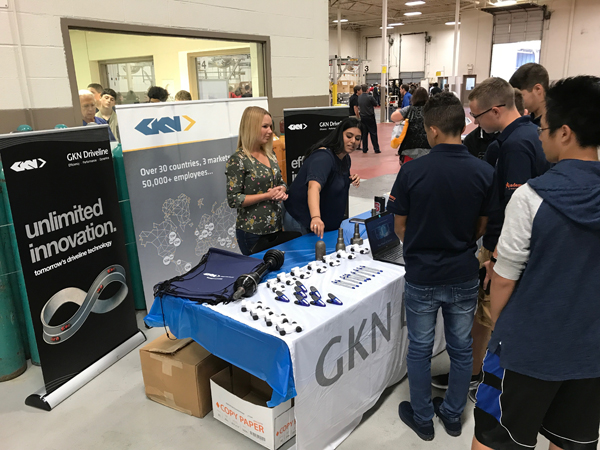 Central Carolina CC - Innovation Center
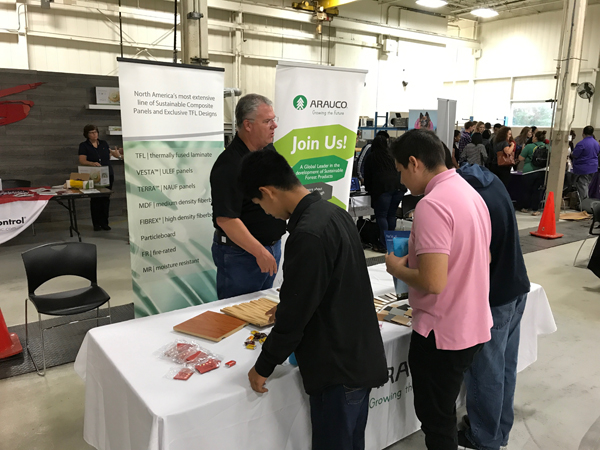 Central Carolina CC - Innovation Center
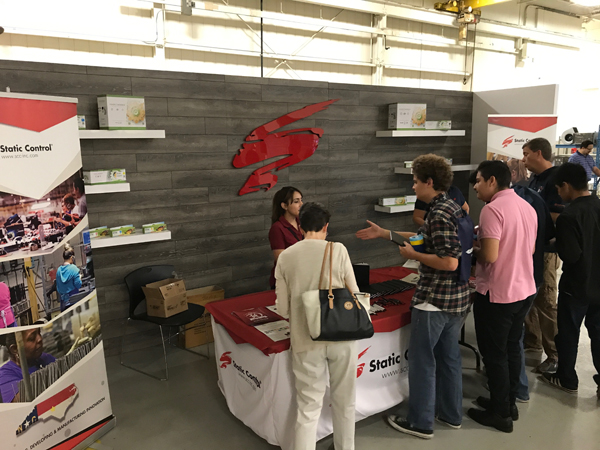 Central Carolina CC - Innovation Center
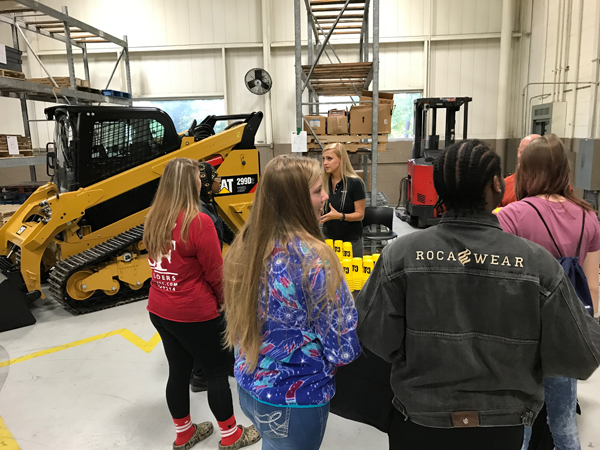 Stewart-Haas Racing - Concord, NC
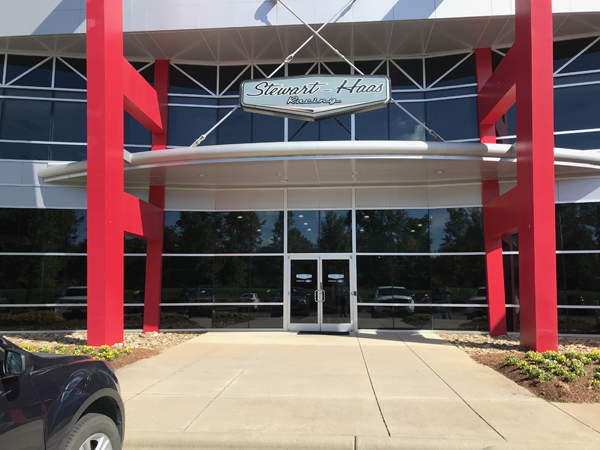 Stewart-Haas Racing - Concord, NC
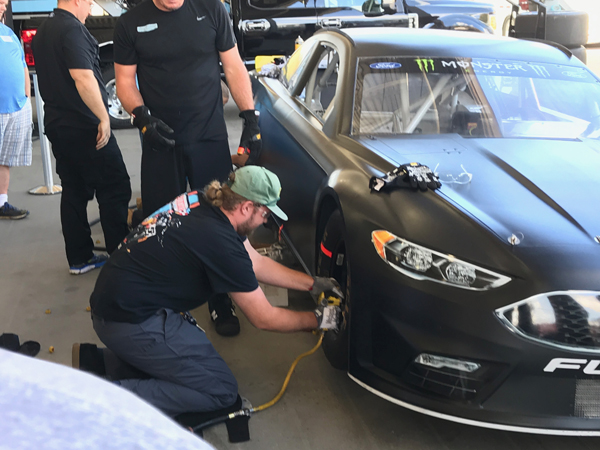 Stewart-Haas Racing - Concord, NC
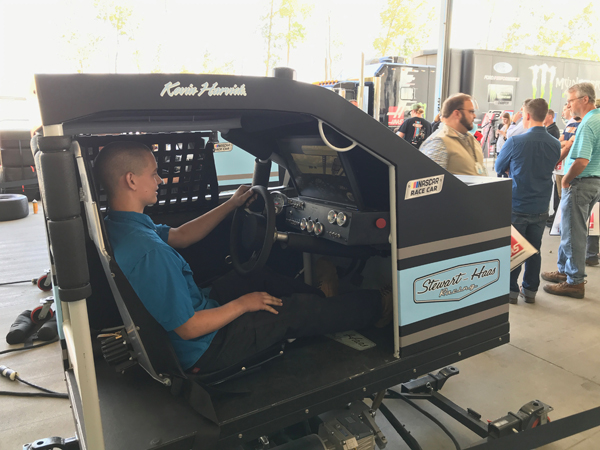 Make It in Union County Manufacturing Showcase - Monroe, NC
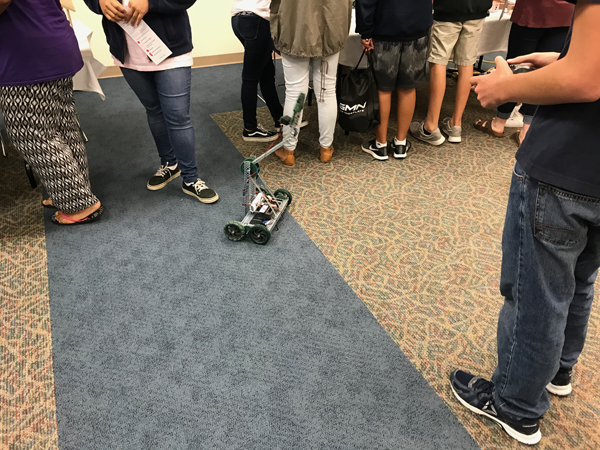 Make It in Union County Manufacturing Showcase - Monroe, NC
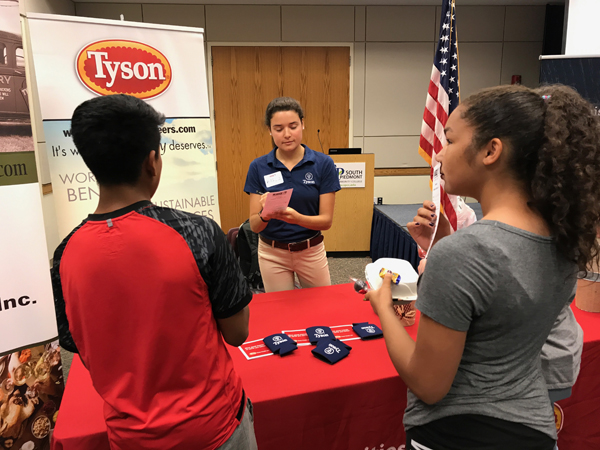 Make It in Union County Manufacturing Showcase - Monroe, NC
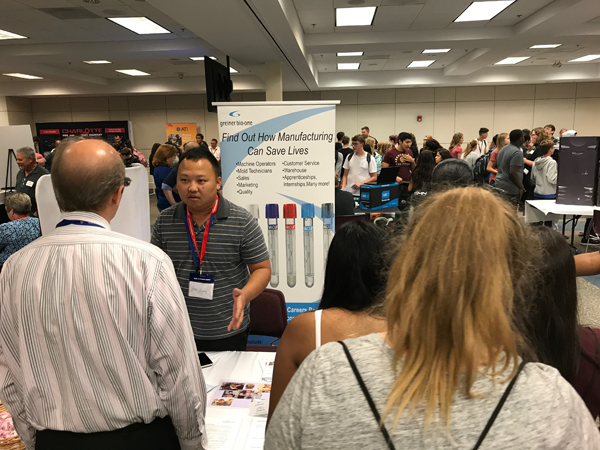 Make It in Union County Manufacturing Showcase - Monroe, NC
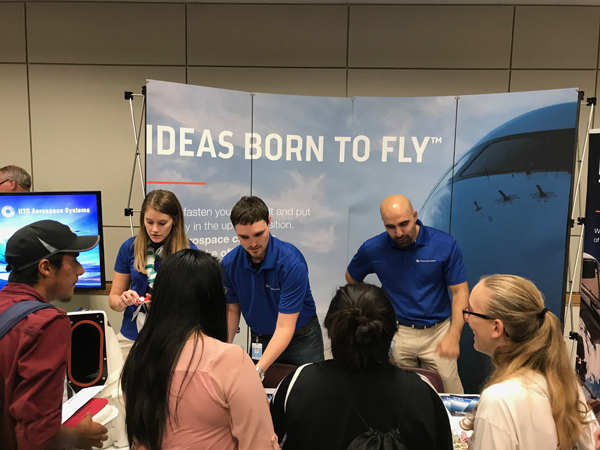 Make It in Union County Manufacturing Showcase - Monroe, NC
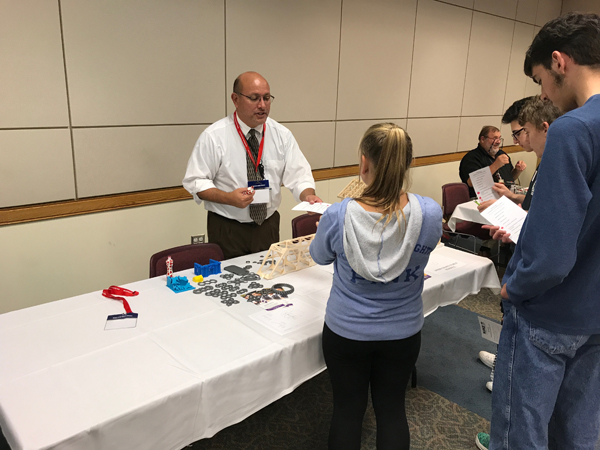 Make It in Union County Manufacturing Showcase - Monroe, NC
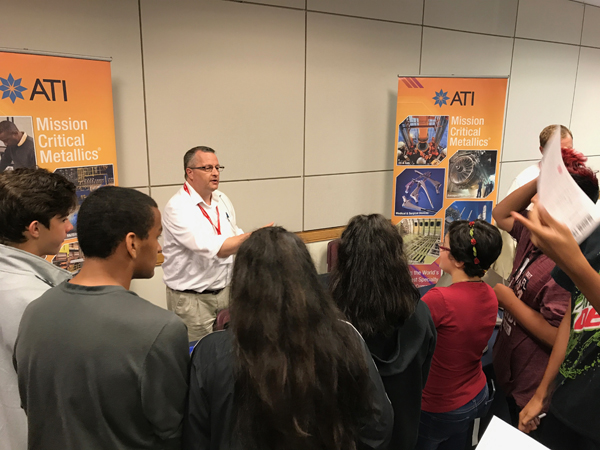 Make It in Union County Manufacturing Showcase - Monroe, NC
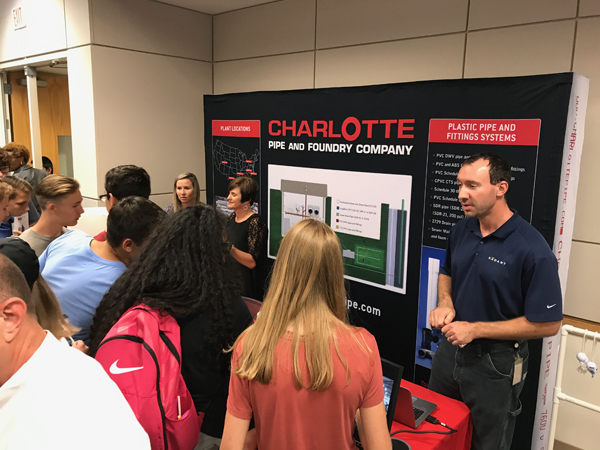 Mertek Solutions Inc, Sanford, NC
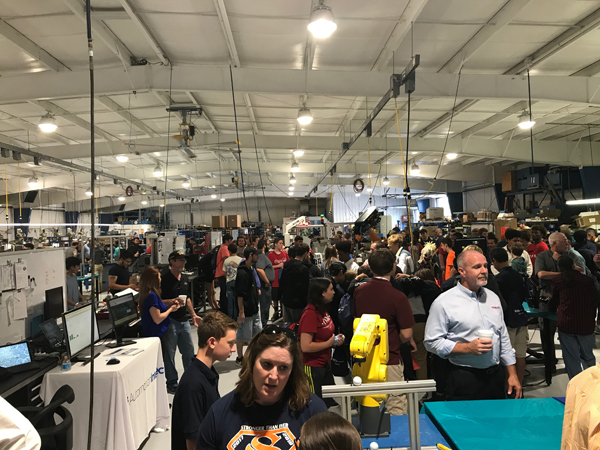 Mertek Solutions Inc, Sanford, NC
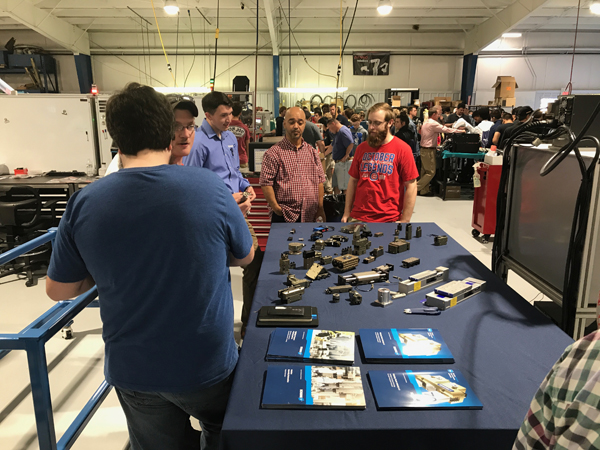 Mertek Solutions Inc, Sanford, NC
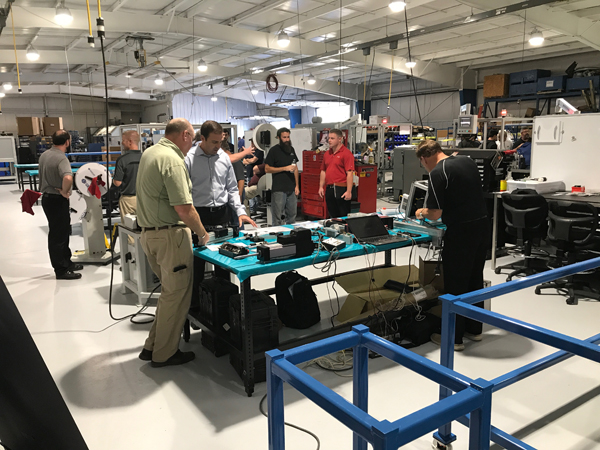 Mertek Solutions Inc, Sanford, NC
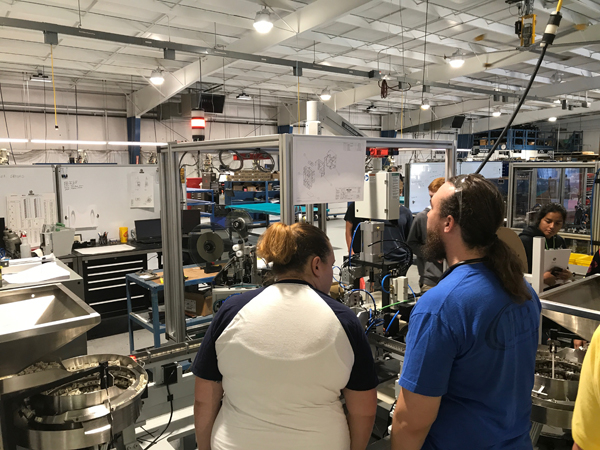 Mertek Solutions Inc, Sanford, NC
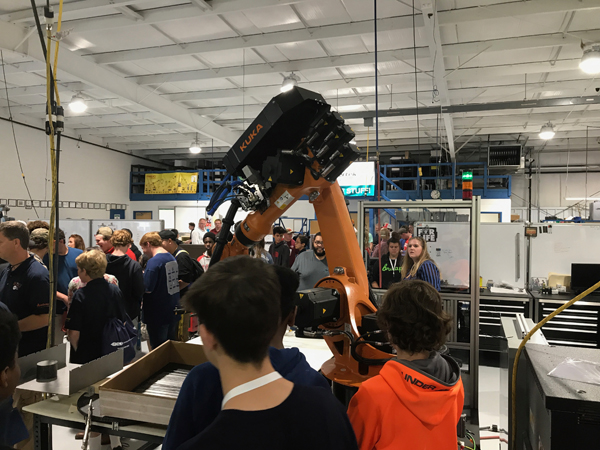 Mertek Solutions Inc, Sanford, NC
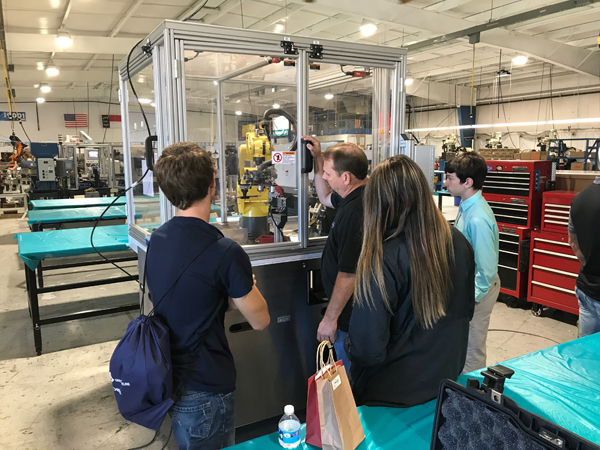 Mertek Solutions Inc, Sanford, NC
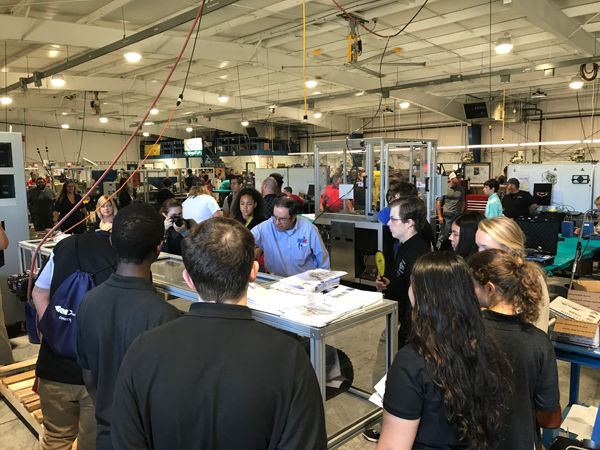 Beaufort CC
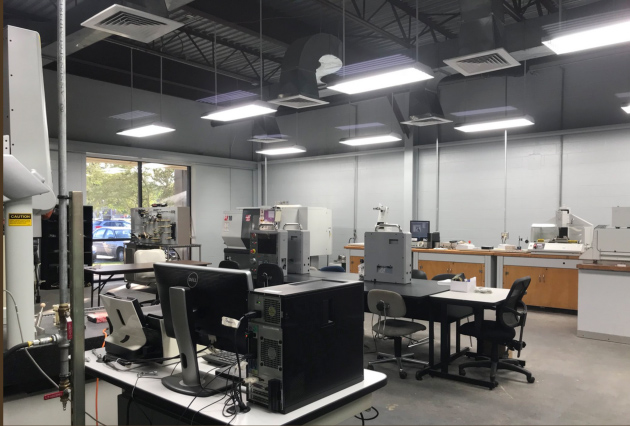 Beaufort CC
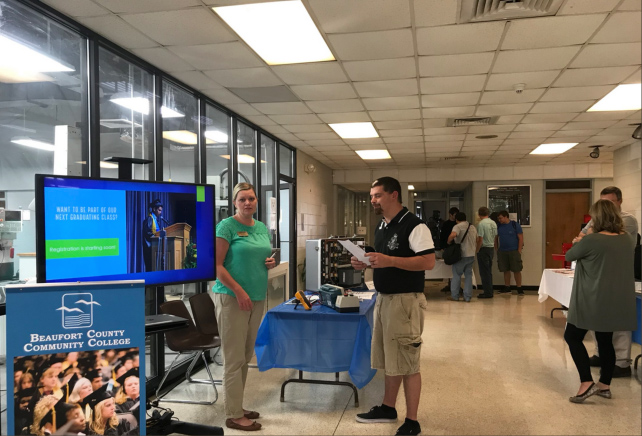 Carteret CC
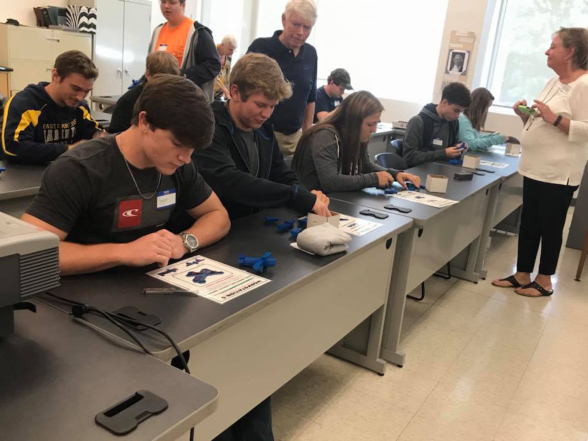 Carteret CC
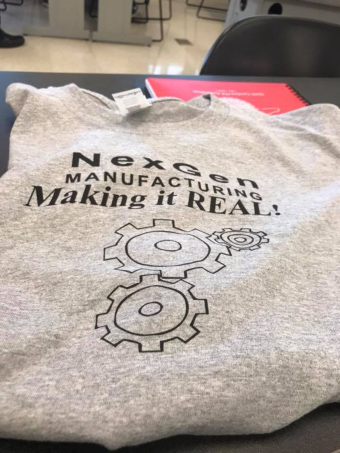 Carteret CC
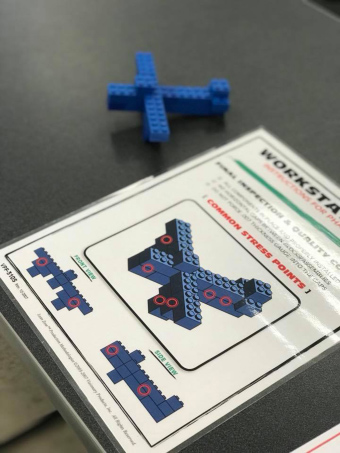 Carteret CC
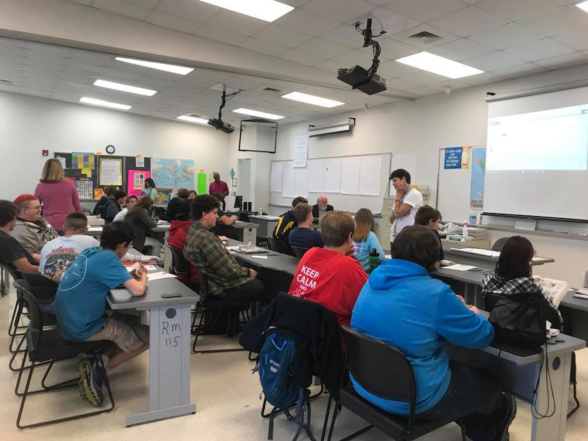 Carteret CC
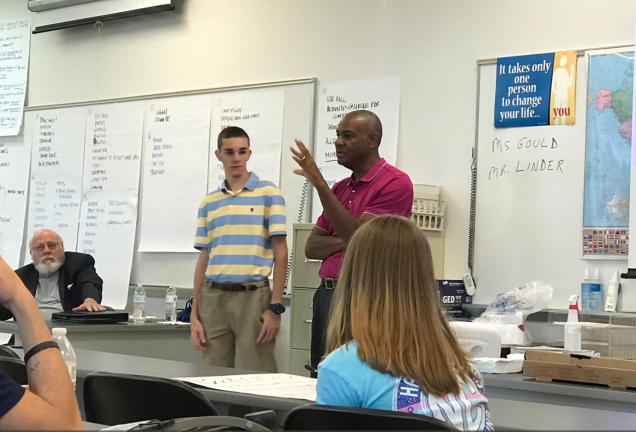 Carteret CC
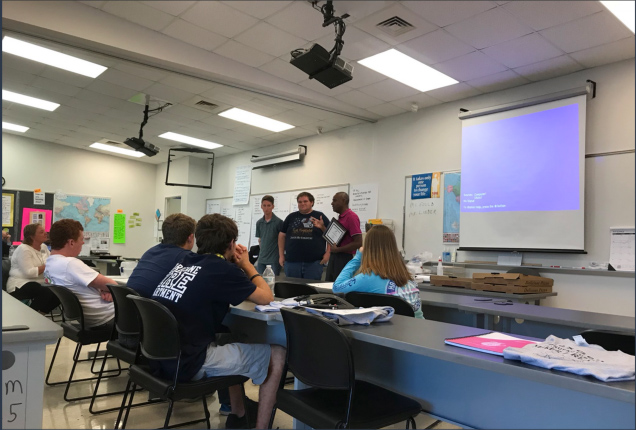 Nash CC
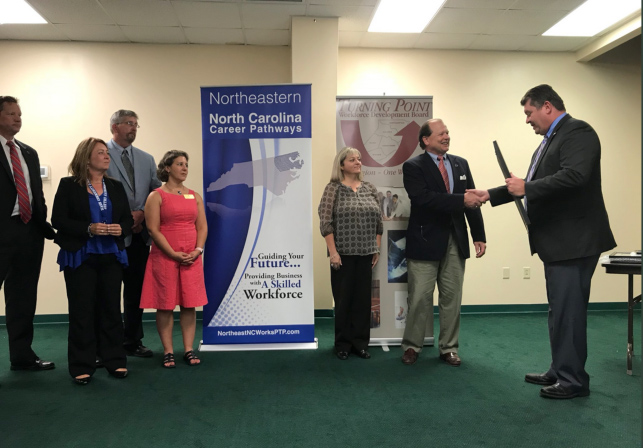 Postsecondary Perkins Update
October 10, 2017
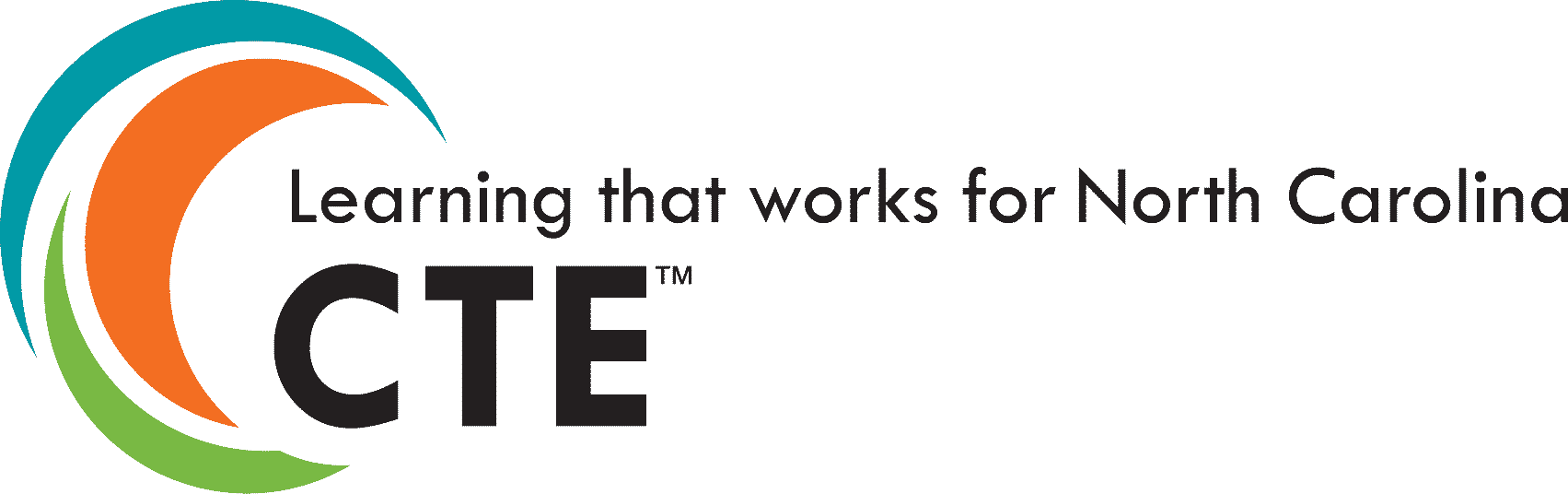 www.ncperkins.org
Reminders
Initial Budgets are past due
Local Articulation course list
November 8 drive-in meeting in Raleigh
Cancel November 14 Perkins update webinar
Manufacturing Careers Awareness Week
Questions?
Bob Witchger Career and Technical Education Director
Jennifer HollowayAdministrative Assistant 
Julia Hamilton, Tony Reggi, & Chris Droessler Career and Technical Education Coordinators
Perkins/CTE State Staff
Dr. Bob Witchger	Director, Career & Technical Education	WitchgerB@nccommunitycolleges.edu	919-807-7126
Dr. Tony R. Reggi	Coordinator, Career & Technical Education	ReggiA@nccommunitycolleges.edu	919-807-7131
Dr. Julia Hamilton	Coordinator, Career & Technical Education	HamiltonJ@nccommunitycolleges.edu	919-807-7130
Chris Droessler	Coordinator, Career & Technical Education	DroesslerC@nccommunitycolleges.edu	919-807-7068
Jennifer Holloway	CTE Administrative Assistant	HollowayJ@nccommunitycolleges.edu	919-807-7129